МЕДИЦИНСКАЯ ПРОТОЗООЛОГИЯ
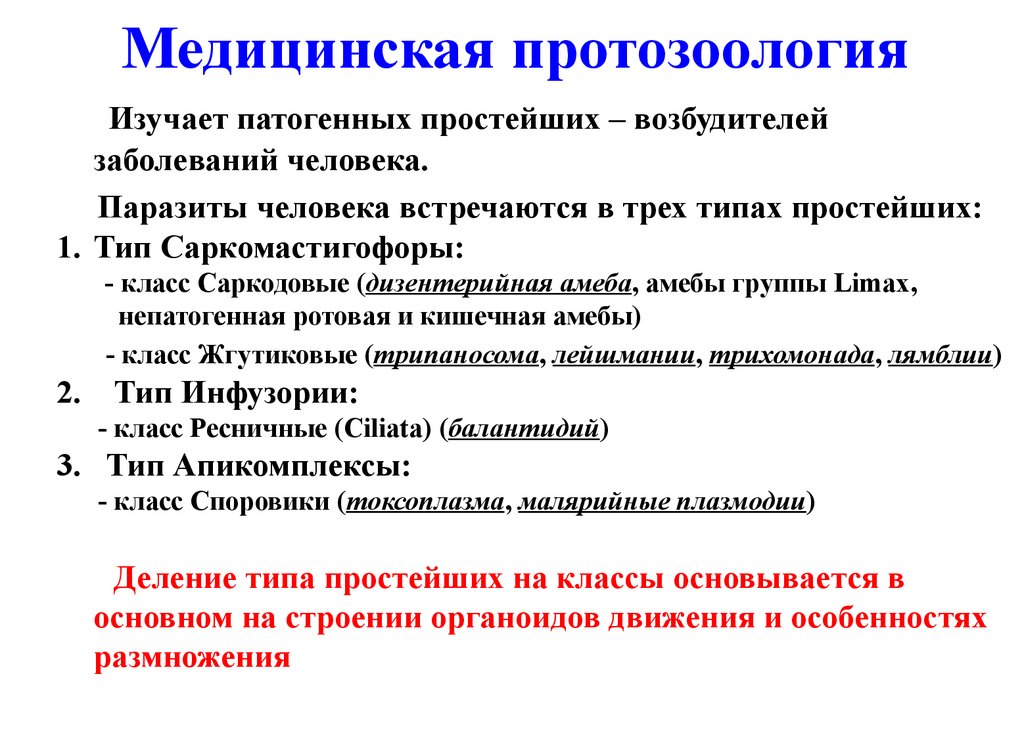 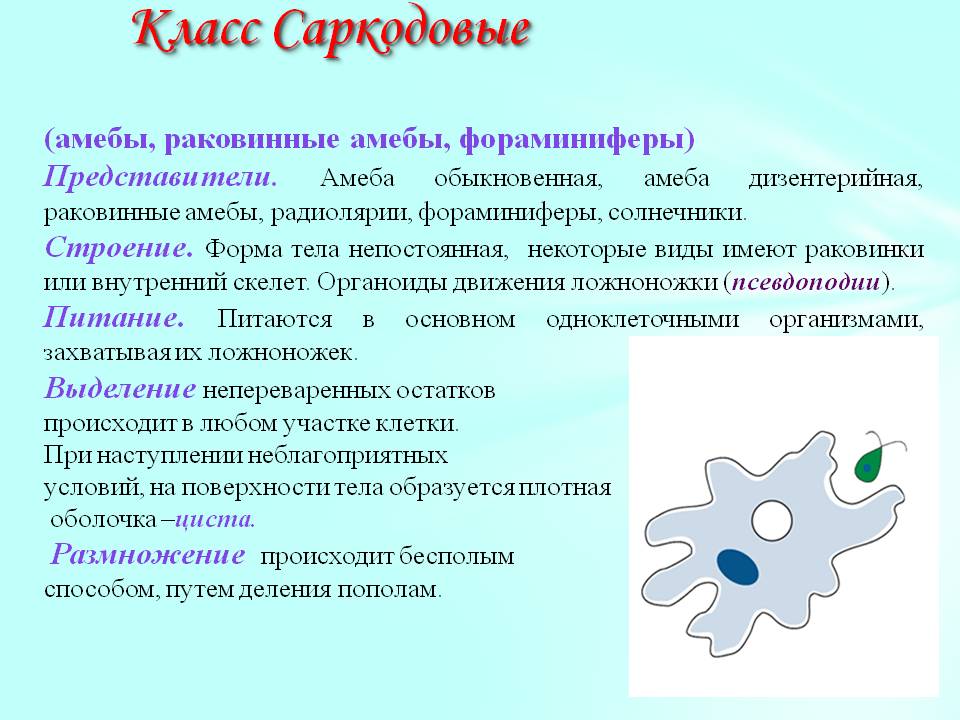 РОТОВАЯ АМЕБА
Ротовая амеба (Entamoeba gingivalis) – разновидность одноклеточных организмов (протист) типа саркодовых – относится к подотряду амебозоев (Amoebozoa) и является одним шести видов эндопаразитов данной группы, которые могут жить внутри человека. Ротовая амеба не признана болезнетворным протозоем (простейшим) и считается в медицинской паразитологии непатогенным комменсалом. Хотя научные исследования возможного патогенного действия данного вида амебы ведутся со времени ее открытия в середине XIX века.
Местом обитания ротовой амебы являются мягкий зубной налет и периодонтальные (десневые) карманы у основания зубов, также встречается в кариозных зубах и лакунах небных миндалин. Считается, что эти паразиты живут во рту почти каждого взрослого человека.
КИШЕЧНАЯ АМЕБА
Амеба кишечная (Entamoeba coli) относится к факультативным организмам. Она может сохранять свою жизнедеятельность и за пределами хозяина-носителя.  Для человека она является непатогенным паразитом. В организме человека амеба развивается в нижней части тонкого кишечника и в верхней части толстого кишечника. Цисты амеба образует в нижнем отделе толстой кишки. Кишечная амеба является возбудителем заболеваний только у человека. В организм попадает в основном из-за не соблюдения правил гигиены. Амебиаз еще называют болезнью «грязных рук». 
Кишечная амеба питается остатками пищи, бактериями и грибками. Она не проникает в стенки кишечника и не наносит вред своему носителю. Даже при возникновении большого количества эритроцитов в органе амеба их не проглатывает. Двигается она очень медленно, можно сказать, топчется на одном месте.
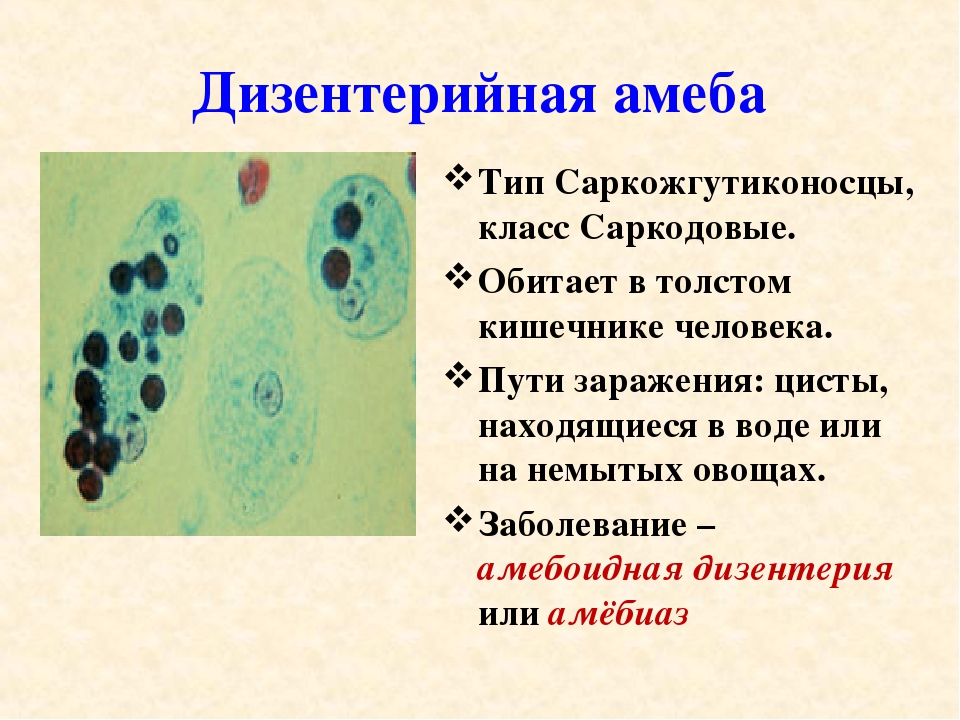 Дизентерийная амёба
Дизентерийная амёба (лат. Entamoeba histolytica) — вид паразитических простейших типа амёбозои. Вызывает тяжёлое заболевание — амёбиаз (амёбную дизентерию, амёбный колит). Вид впервые описан в
 1875 годурусским учёным Ф.А. Лёшем.
Размером дизентерийная амёба мельче обыкновенной амёбы (Amoeba proteus), подвижна. Ложноножки у нее меньше, чем у обыкновенной. Эктоплазма чётко отграничена от эндоплазмы, псевдоподии короткие и широкие.
Может существовать в трёх формах: тканевой, просветной и цисты. Тканевая форма обнаруживается только у больных амёбиазом, другие — и у носителей.
Заражение наступает при попадании цист в верхний отдел толстой кишки (слепая и восходящая ободочная кишка). Здесь цисты превращаются в просветные формы и внедряются в ткань кишки (тканевая форма), что сопровождается воспалением и формированием язв.
Просветная форма дизентерийной амёбы (лат. forma minuta) имеет размер около 20 мкм. Находится в верхнем отделе толстой кишки. Движется с помощью псевдоподий (ложноножек). Ядро сферическое, хроматин расположен под ядерной оболочкой в виде небольших глыбок; в центре ядра небольшая кариосома. Питается бактериями.
Тканевая форма: при внедрении просветной формы амёбы в ткани образуется тканевая форма (лат. forma magna) размером 20–60 мкм. В отличие от просветной формы не содержит в цитоплазме никаких включений. В этой стадии амёба размножается в стенке толстой кишки, образуя язвы. Язвенное поражение толстой кишки сопровождается выделением слизи, гноя и крови.
Большая вегетативная форма: просветные и тканевые формы амёбы, попавшие в просвет кишки из язв, увеличиваются в размере до 30 мкм и больше и приобретают способность фагоцитировать эритроциты. Эта форма называется большой вегетативной, или эритрофагом.
Иногда амёбы из кишечника по кровеносным сосудам проникают в другие органы (прежде всего печень), формируя там вторичные очаги — абсцессы(внекишечный амёбиаз).
При затихании острой фазы болезни большая вегетативная форма уменьшается в размерах, переходит в просветную форму, которая инцистируется в кишечнике. Выброшенная при дефекации во внешнюю среду, она погибает в течение 15–20 минут.
Цисты образуются при сгущении фекалий в толстой кишке. Просветная форма окружается оболочкой и превращается в шаровидную цисту (размер около 12 мкм) с 4 ядрами, не отличающимися по строению от ядра вегетативной формы. Незрелые цисты содержат от 1 до 3 ядер. Имеют вакуоль с гликогеном. Часть цист имеет хроматоидные тела.
С фекалиями цисты выбрасываются во внешнюю среду и при попадании в желудочно-кишечный тракт человека после метацистной стадии развития (деления на 8 дочерних амёб) образуют просветные формы.
Цисты могут сохранять жизнеспособность в воде и влажной почве более месяца.
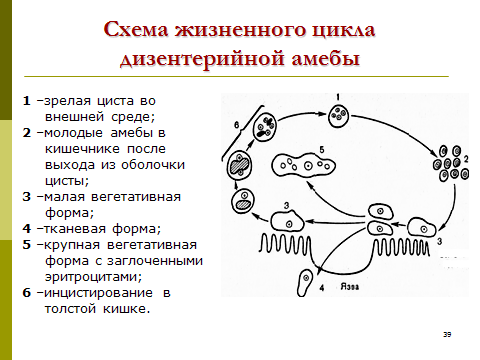 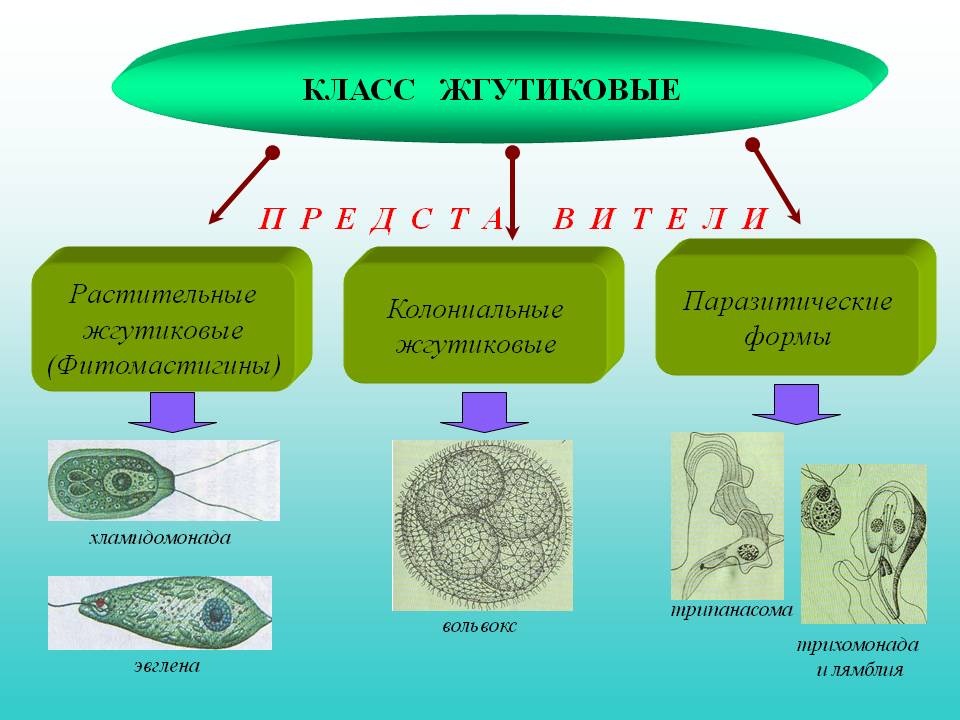 Трихомонады (Тrichomonas) являются возбудителями заболеваний, называемых трихомониазами.
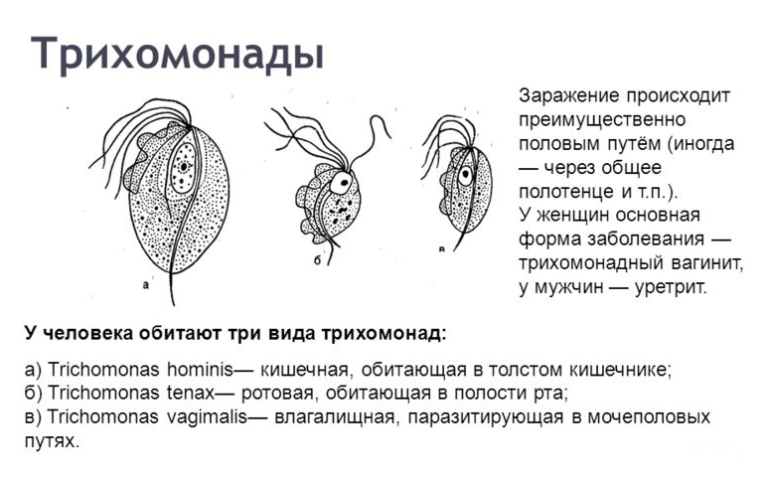 Урогенитальная трихомонада (Trichomonas vaginalis) – возбудитель урогенитального трихомониаза. У женщин эта форма обитает во влагалище и шейке матки, у мужчин – в мочеиспускательном канале, мочевом пузыре и предстательной железе. Обнаруживается у 30–40 % женщин и 15 % мужчин. Заболевание распространено повсеместно.
Длина паразита – 15–30 мкм. Форма тела грушевидная. Имеет 4 жгутика, которые расположены на переднем конце тела. Характерную форму имеет ядро: овальное, заостренное с обоих концов, напоминает сливовую косточку. Клетка содержит пищеварительные вакуоли, в которых можно обнаружить лейкоциты, эритроциты и бактерии мочеполовой флоры, которыми питается урогенитальная трихомонада. Цист не образует. Заражение происходит чаще всего половым путем при незащищенном половом контакте, а также при пользовании общей постелью и предметами личной гигиены: полотенцами, мочалками и пр. Фактором передачи могут послужить и нестерильный гинекологический инструментарий, и перчатки при проведении гинекологического осмотра.
Видимого вреда хозяину этот паразит обычно не приносит, однако вызывает хроническое воспаление в мочеполовых путях. Это происходит за счет тесного контакта возбудителя со слизистыми оболочками. При этом повреждаются клетки эпителия, он слущивается, возникают микровоспалительные очаги и эрозии на поверхности слизистых оболочек.
У мужчин заболевание может спонтанно закончиться выздоровлением через 1–2 месяца после заражения. Женщины болеют дольше (до нескольких лет).
ТРИХОМОНАДА КИШЕЧНАЯ - Trichomonas hominis (intestinalis) - возбудитель кишечного трихомониаза - антропоноза. Локализация - паразита в просвете слепой кишки и нижних отделах тонкого кишечника. 
Существует лишь в вегетативной форме. Вегетативная форма размером 8-12 мкм, грушевидная, имеет аксостиль, цитостом, 1 ядро, 3 - 4 свободных жгутика и один жгутик тянется вдоль всего тела по краю ундулирующей мембраны.
Профилактика: а) общественная - охрана воды и почвы от загрязнения фекалиями; б) личная - соблюдение правил личной гигиены (мытье рук, овощей, фруктов и кипячение воды).
ЛЯМБЛИЯ КИШЕЧНАЯ - Lamblia (Giardia) intestinalis
Впервые лямблии были описаны профессором Харьковского университета, чехом по происхождению Д.Ф. Лямблем в 1859 г. Особенно подвержены этому заболеванию дети, зараженность которых составляет 50-80%.
Локализация - 12-перстная кишка, желчные протоки печени. Существует в двух формах: 1. Вегетативная форма - трофозоит грушевидной формы (12-14x5-10 мкм), имеет билатеральную симметрию, двойной набор органелл (2 ядра, аксонемы, 4 пары жгутиков). В центре проходит аксостиль, питание осмотическое, размножение бесполое. 
2. Цистная форма (8,8 - 12,7 мкм): а) незрелая (2-х ядерная); б) зрелая (4-х ядерная).
Патогенное действие: нарушение функций и всасывательной способности кишечника (ухудшение всасывания жиров, углеводов и витаминов). Характерны механические раздражения, выделение цитотоксинов в кишечнике. Возможно бессимптомное течение заболевания - носительство. Возможны болезненные ощущения в правом подреберье. Токсические продукты распада или обмена лямблии могут быть причиной общих расстройств в виде ухудшения общего состояния, анемизации, нервных, психических и других нарушений, расстройства желудочной и кишечной секреции. Продолжительность жизни лямблии в кишечнике 30-40 дней.
Источник заражения - больной человек и носитель
Профилактика: а) общественная - обследование больных и лиц с заболеваниями желчного пузыря, выявление лямблиоза и лечение больных; б) личная - соблюдение правил личной гигиены (мытье рук, овощей, фруктов, кипячение воды).
Класс Инфузории (Infusoria)
Это наиболее высокоорганизованные простейшие, обитающие в пресных и морских водоемах, во влажной почве. Некоторые виды являются паразитами человека и животных. У инфузорий разных видов разнообразная форма тела, но чаще удлиненная, обтекаемая. Органоидами передвижения у них служат реснички. Для инфузорий характерно наличие не менее двух разных по размеру ядер - большого (макронуклеус) и малого (микронуклеус), выполняющих различные функции. Иногда может быть несколько макронуклеусов и несколько микронуклеусов. Размножаются инфузории бесполым и половым способами. Класс объединяет свыше 5000 видов.
Среди паразитических инфузорий определенный интерес представляет балантидиум, обитающий в кишечнике человека, свиньи. В результате его жизнедеятельности изъязвляется слизистая оболочка, разрушаются кровеносные сосуды. Заболевание проявляется кровавым поносом. При неблагоприятных условиях паразиты превращаются в цисты, которыми человек заражается при несоблюдении правил личной гигиены.
Балантидий (Balantidium coli)
Локализация. Паразитирует в толстом отделе кишечника и особенно часто в слепой кишке.
Тело неправильно-овальной или яйцевидной формы. Размеры в длину 30-200 мкм, в ширину - 20-70 мкм. По величине это самый крупный паразит человека среди простейших. На переднем суженном конце тела находится перистом, который переходит в цитостом и воронкообразную глотку, расположенную в виде щели перпендикулярно к поверхности. На заднем конце тела находится анальная пора. Питается остатками непереваренной пищи (особенно крахмальными зернами), эритроцитами.
Заражение происходит путем заглатывания цист. В пищеварительном тракте из цист образуются вегетативные формы. Размножаясь, балантидии иногда долго живут в кишечнике, не вызывая никаких патологических изменений. Вегетативные формы при комнатной температуре живут 2-3 дня.
Заражение происходит через загрязненные овощи, фрукты, грязные руки, некипяченую воду.
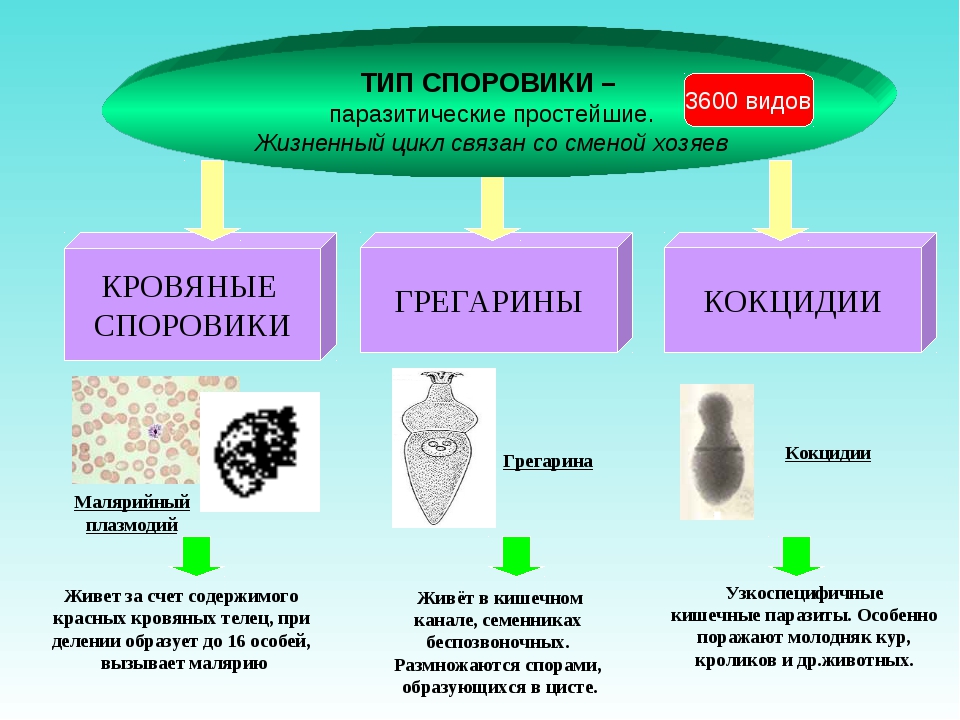 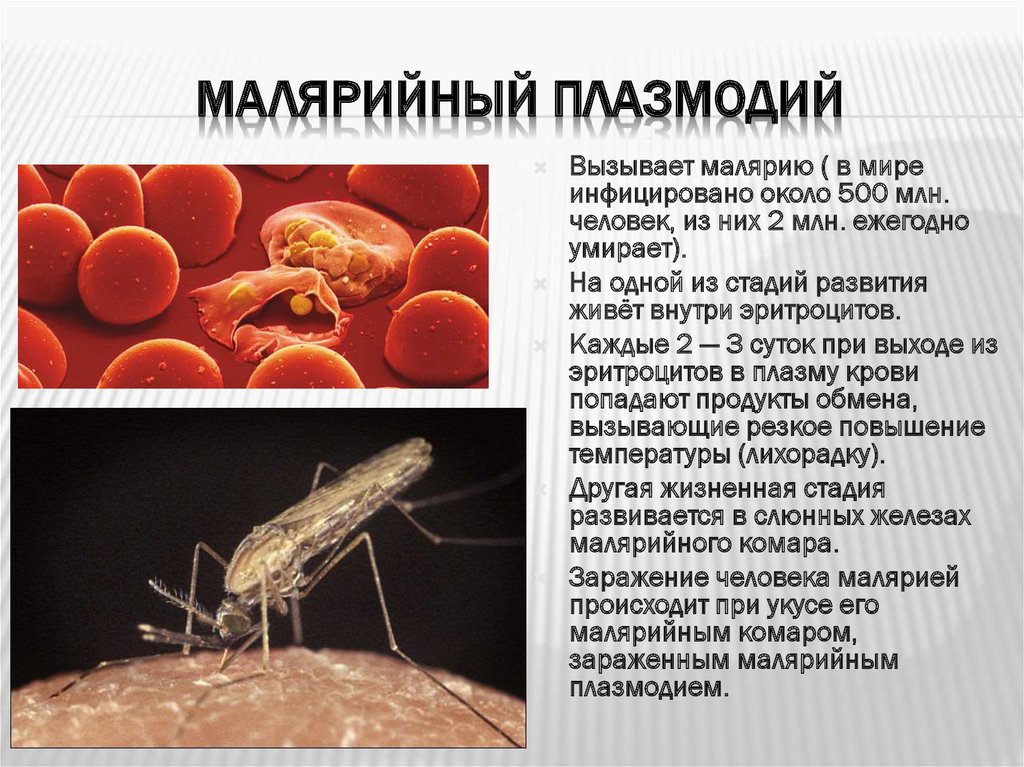